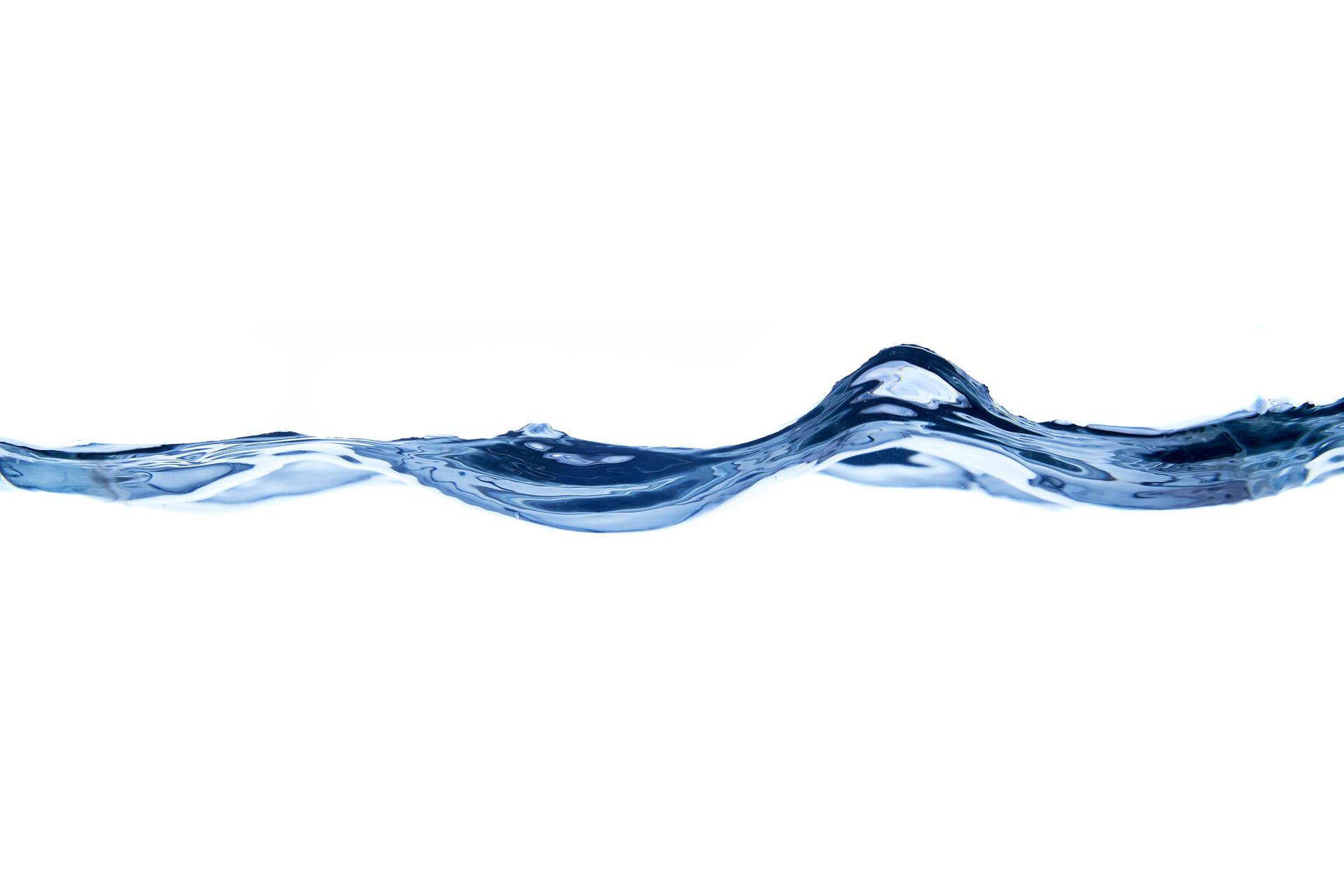 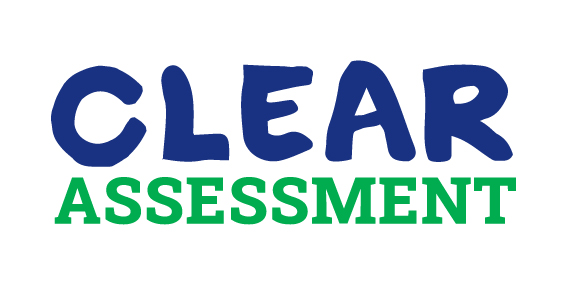 Collaboration on the Levelling-up of Erasmus+ Assessors throughdeveloping and testing a common Resource set for KA2 Assessment

Erasmus+ Assessor Training: KA210 Final Report Workshop
add location | add date
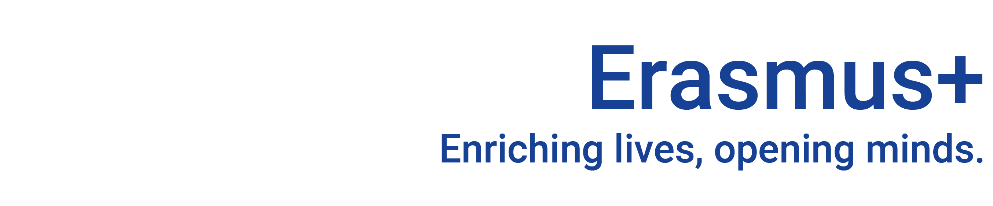 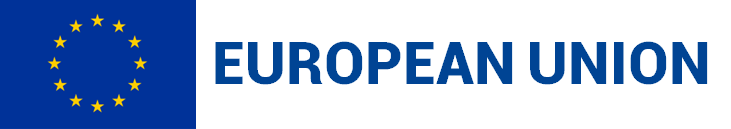 [Speaker Notes: GUIDELINES FOR ERASMUS+ NAs
This is the welcome screen. Add your own location and date. You can also add your own logos but please retain the CLEAR, Erasmus+ and EU financing logos.]
Welcome and Introduction
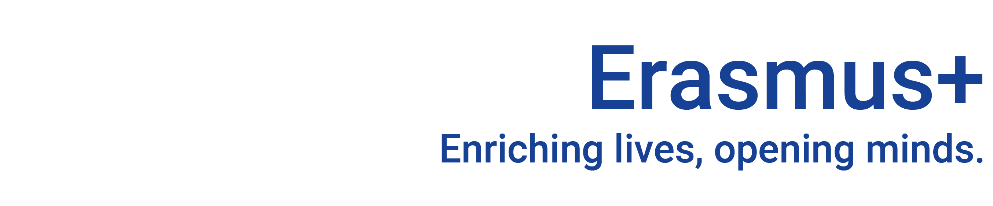 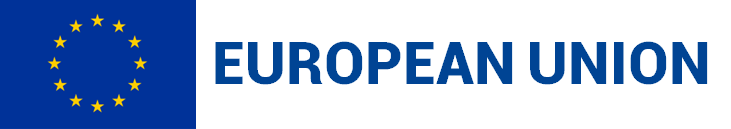 [Speaker Notes: GUIDELINES FOR ERASMUS+ NAs
Section Title Page: it can be useful to have a space to breathe between the different sections of the training.]
4
E+
12
5
€€€
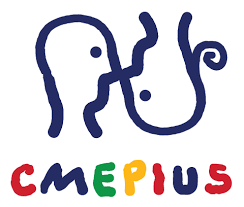 3
33
250+
KA2
One CLEAR Vision
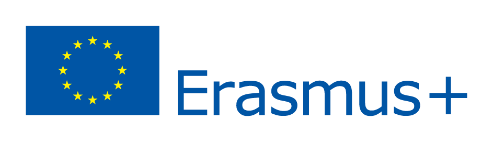 [Speaker Notes: GUIDELINES FOR ERASMUS+ NAs
Single slide introduction to the CLEAR LTA using numbers (see definitions below). Feel free
to change some of the numbers to underline important elements of your own event:

• 12 = NAs involved in the CLEAR LTA.
• 4 = Fields being addressed by the CLEAR LTA (ADU, HED, SCH and VET).
• 3 = Years of Activity for the CLEAR LTA.
• E+ = programme financing and benefitting from CLEAR LTA Activity.
• KA2 = focus of CLEAR LTA assessor training activities - specifically KA210 and KA220 which follow the indirect management approach.
• €€€ = move to lump sum financing which underpins to targeted training for Erasmus+ KA2 assessors.
• 33 = number of Erasmus+ programme and associated third countries benefitting form the developed resources.
• 5 = number of CLEAR training events held from 2022-2024 (Bled, Ljubljana, Rotterdam, Stockholm and Florence).
• 250+ = number of assessors and NA staff expected to be involved in CLEAR training from 2022-2024.]
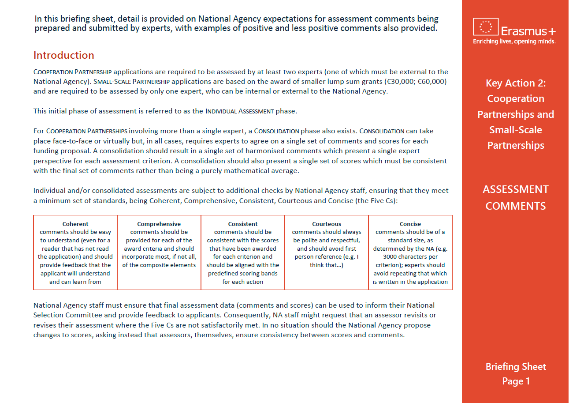 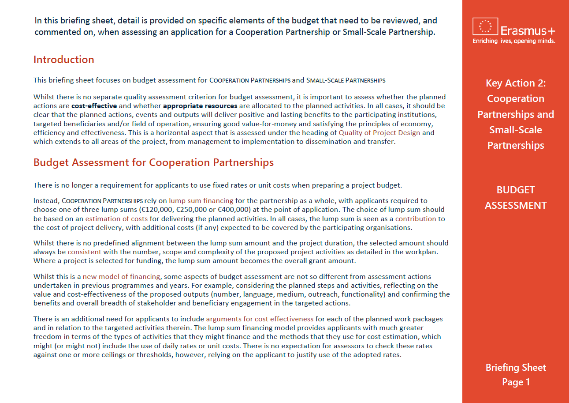 Additional Materials
Briefing Sheetsand Short Video…more planned
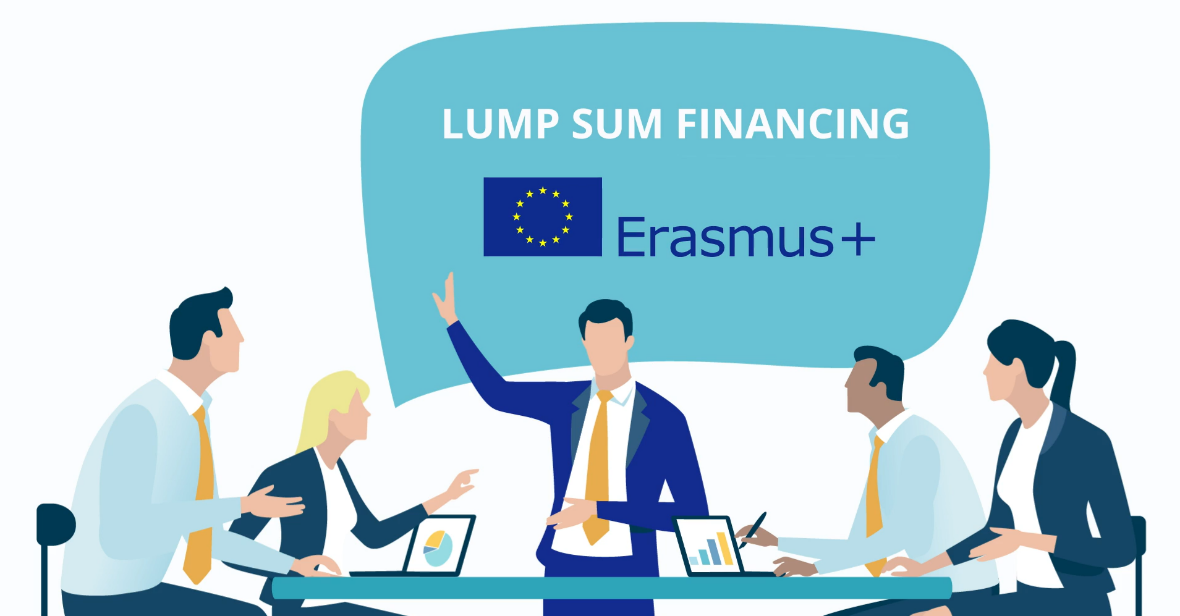 [Speaker Notes: GUIDELINES FOR ERASMUS+ NAs
A useful slide that allows you to mention that written Briefing Sheets also exist as well as a short, animated video on Lump Sum Financing. It can be useful to note that the initial video within the CLEAR LTA was developed for assessors reviewing KA210-KA220 funding applications and that a second CLEAR LTA video is planned for assessors reviewing KA210-KA220 final reports.]
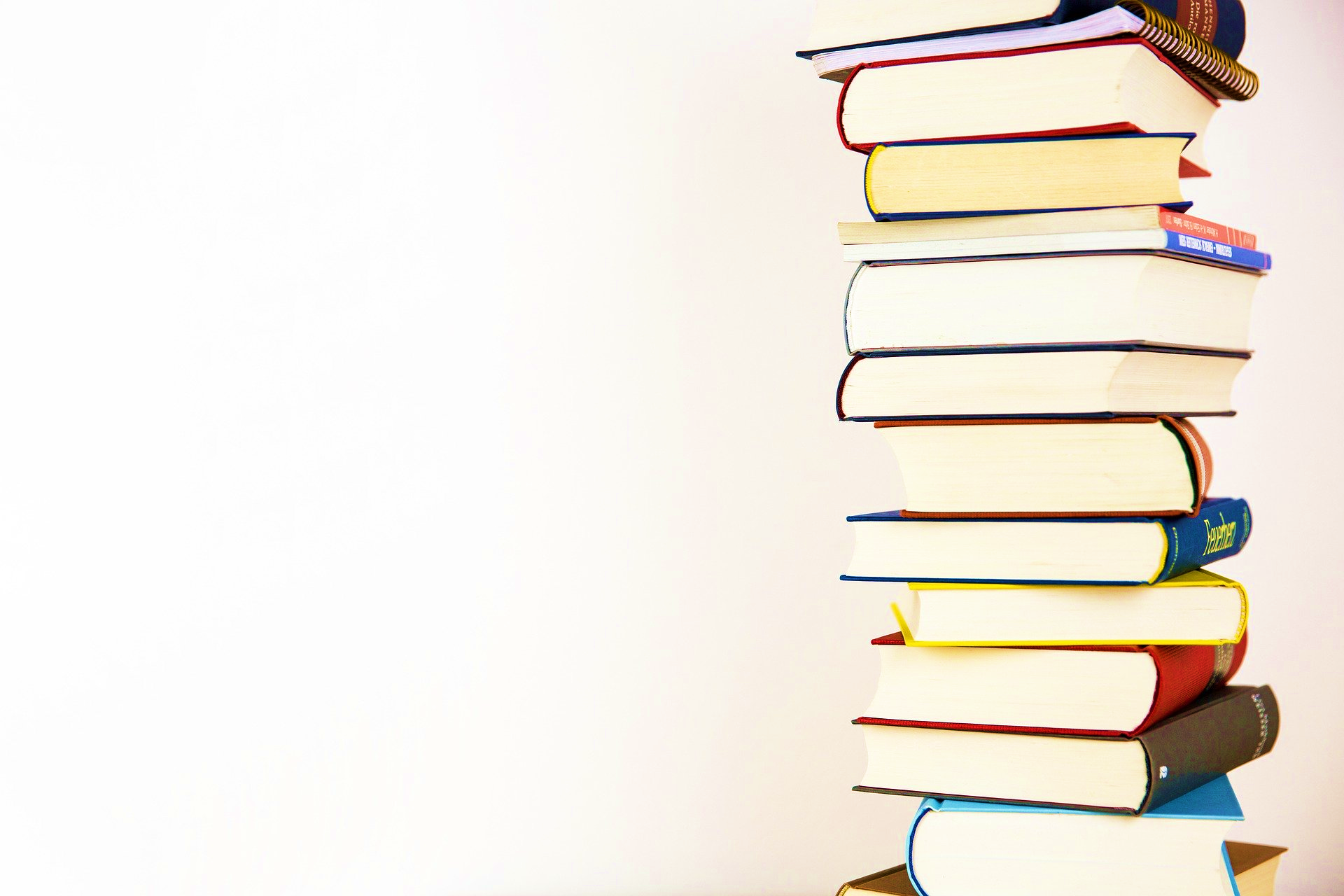 Learning Outcomes
[Speaker Notes: GUIDELINES FOR ERASMUS+ NAs
Important to use Learning Outcomes to encapsulate the targeted learning. These can be introduced as a whole set, at the start of the training day, or used individually at the start of each training session.]
By the end of this workshop, you will be able to:

1. DEMONSTRATE a clear understanding of the key factors and criteria required for determining success in the delivery of an Erasmus+ KA210 small-scale partnership.

2. DISTINGUISH between factors than need to be considered at the end of a Ka210 small-scale partnership and those which are predominantly judged at the point of application.

3. EVALUATE the end project achievements of a KA210 small-scale partnership, providing written comments and aset of scores that can be used in providingfeedback to the beneficiary.
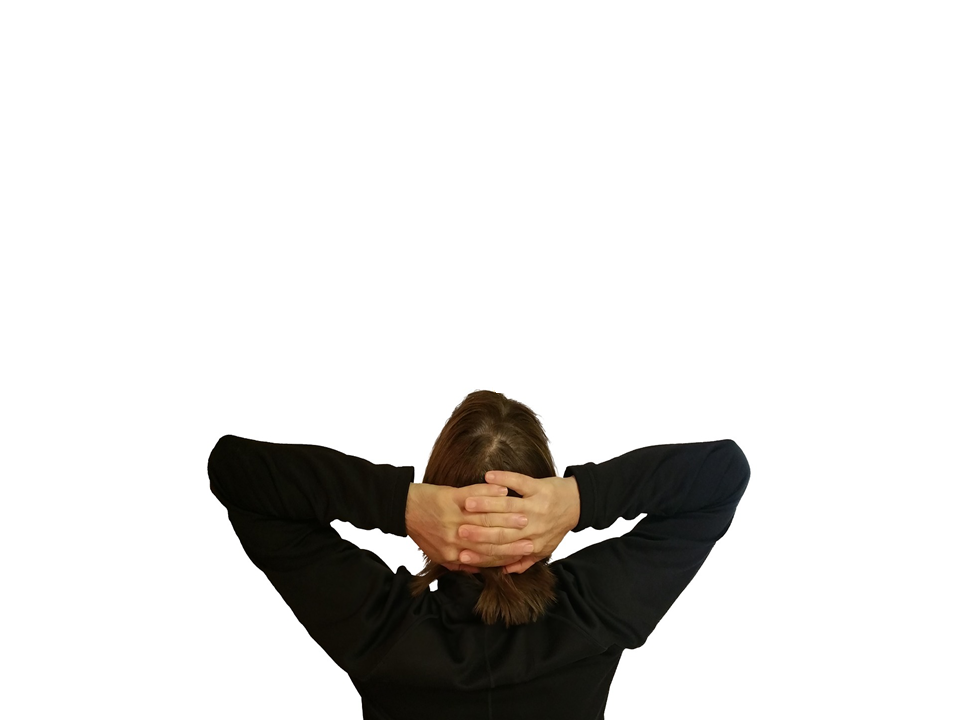 [Speaker Notes: GUIDELINES FOR ERASMUS+ NAs
Learning Outcomes 1-3: remember to adapt these to reflect those aspects of the training that you will use with your assessors.]
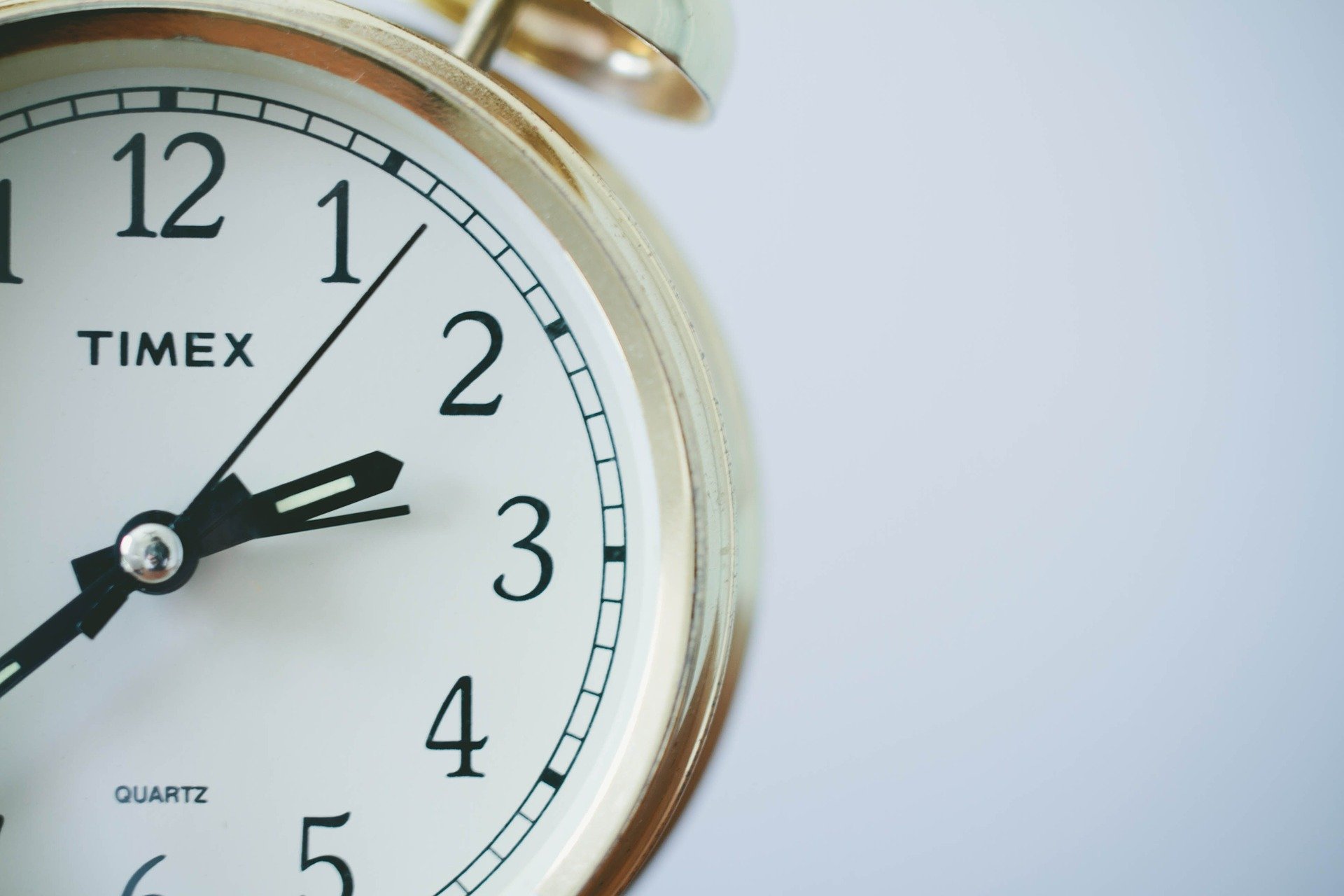 Programme and Timing
[Speaker Notes: GUIDELINES FOR ERASMUS+ NAs
Section Title Page: it can be useful to have a space to breathe between the different sections of the training.]
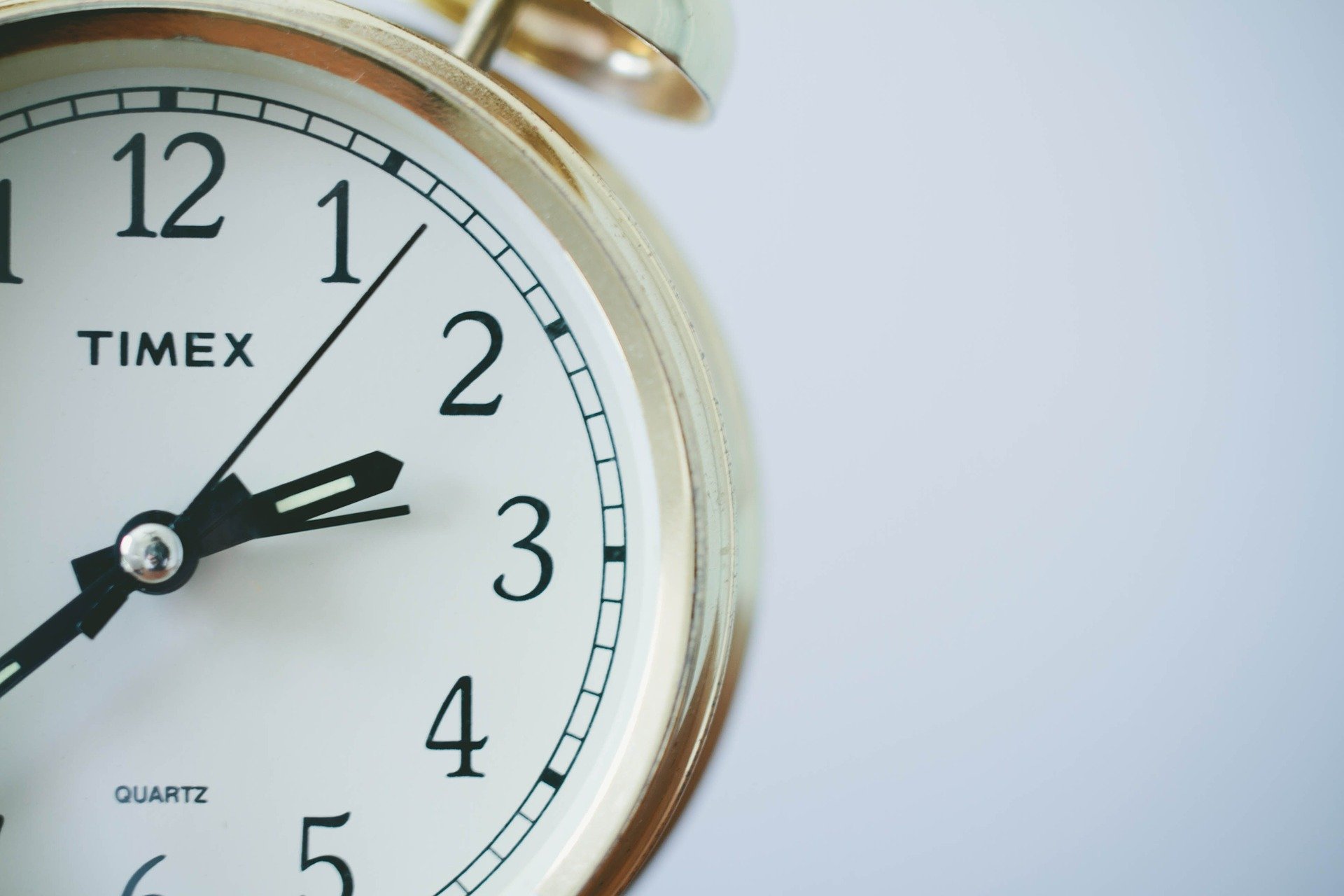 TUESDAY 26 SEPTEMBER 2023
13:00	Welcome and IntroductionS
13:30	Erasmus+ KA210: What, When and Why to Assess (groupwork)
15:00	COFFEE BREAK
15:30	Erasmus+ KA210: What, When and Why to Assess (feedback)
16:00	Erasmus+ KA210: Scores and Consequences
16:20 	Assessment Comments
16:45 	Conclusions / Close / Hospitality Desk
19:00	COMMON DINNER: Scandic Klara Hotel
WEDNESDAY 27 SEPTEMBER 2023

09:00	WELCOME BACK / ENERGISER / GOALS FOR THE DAY
09:30	Erasmus+ KA210: Goals and Achievements - Part 1 (groupwork)
10:30	COFFEE BREAK
11:00	Erasmus+ KA210: Goals and Achievements - Part 2 (groupwork)
12:30	LUNCH BREAK
13:30	Erasmus+ KA210: Goals and Achievements (feedback)
14:30	COFFEE BREAK
15:00	Erasmus+ KA210 versus KA220: Similarities and Differences
15:30	Erasmus+ KA210: Open Questions
15:45 	Lump Sum Financing in 2023: Assessor Testimonials
16:00	Close of Event for External Assessors / NA Planning Session
16:55	OPTIONAL SIGHTSEEING ACTIVITY
19:30	COMMON DINNER: Scandic Klara Hotel
[Speaker Notes: GUIDELINES FOR ERASMUS+ NAs
This is an example of the programme that was used in Stockholm, when testing the KA210 final report assessment training model. It is important to update this to reflect your own training programme, schedule and duration.]
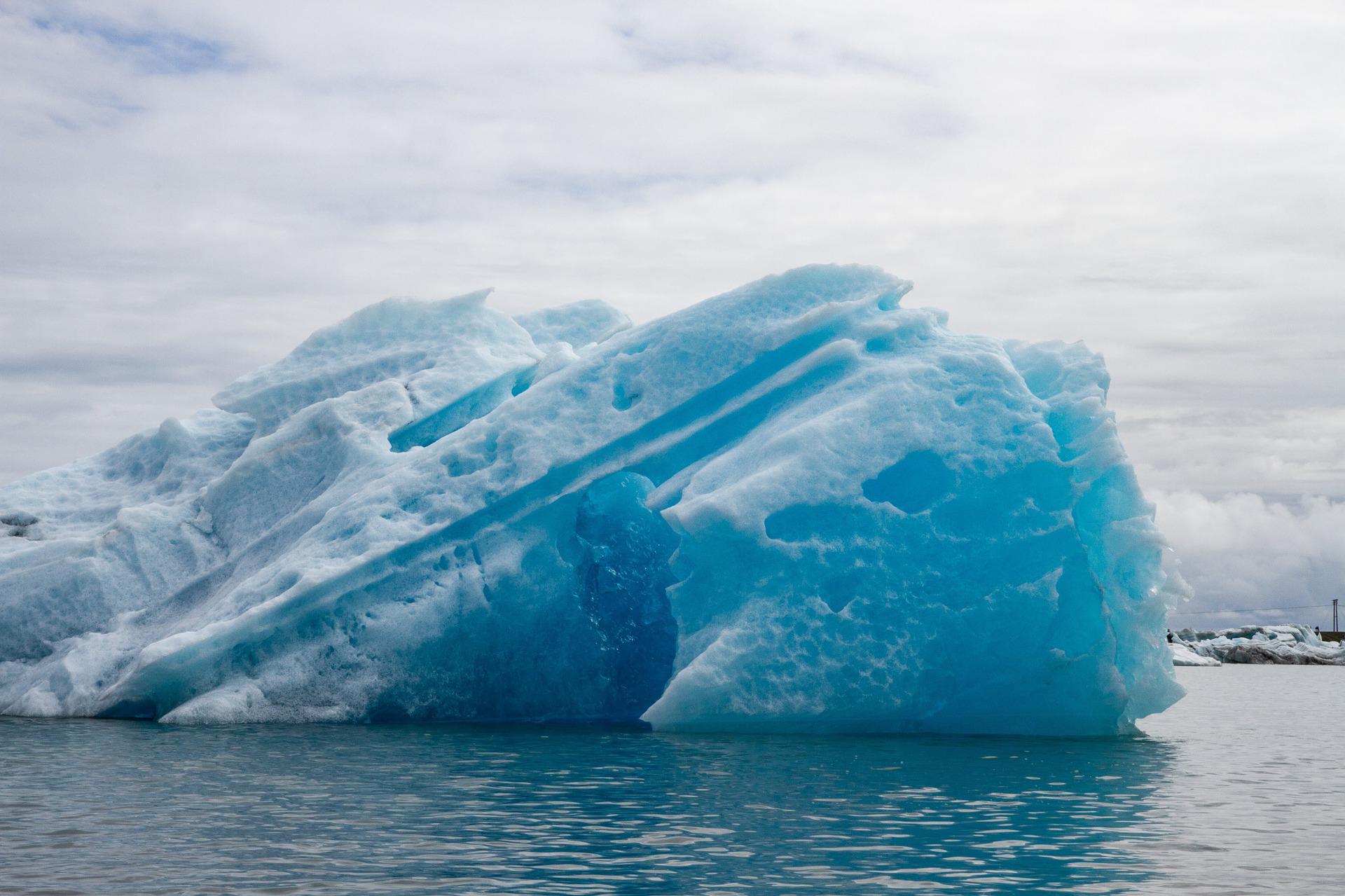 Icebreaker Session
[Speaker Notes: GUIDELINES FOR ERASMUS+ NAs
Section Title Page: it can be useful to have a space to breathe between the different sections of the training.]
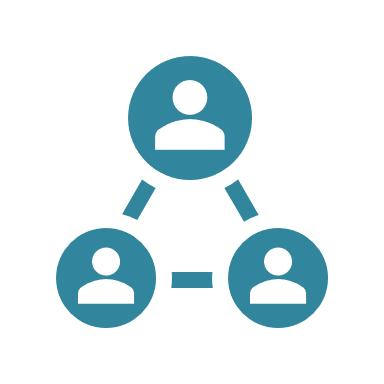 Introductions 1 2 3 +
Name 	Country		Field		Other
[Speaker Notes: GUIDELINES FOR ERASMUS+ NAs
Icebreaker Example 1: this is suitable for a physical event where participants are asked to work either in a single LARGE GROUP or in several SMALLER GROUPS, within which they will share some information about themselves, namely: [1] first name; [2] country of residence and/or country in which they assess; [3] educational field/s for which they assess; and [4] something else which can be work-related or more personal to the participating individuals (e.g. loves sport; loves to travel; loves gardening). If working in a single LARGE GROUP, more space and time will be needed. If space and/or time are limited, it is recommended to work in smaller circles, with the trainer inviting just a few smaller groups to share their findings with remaining participants.]
One More Question!
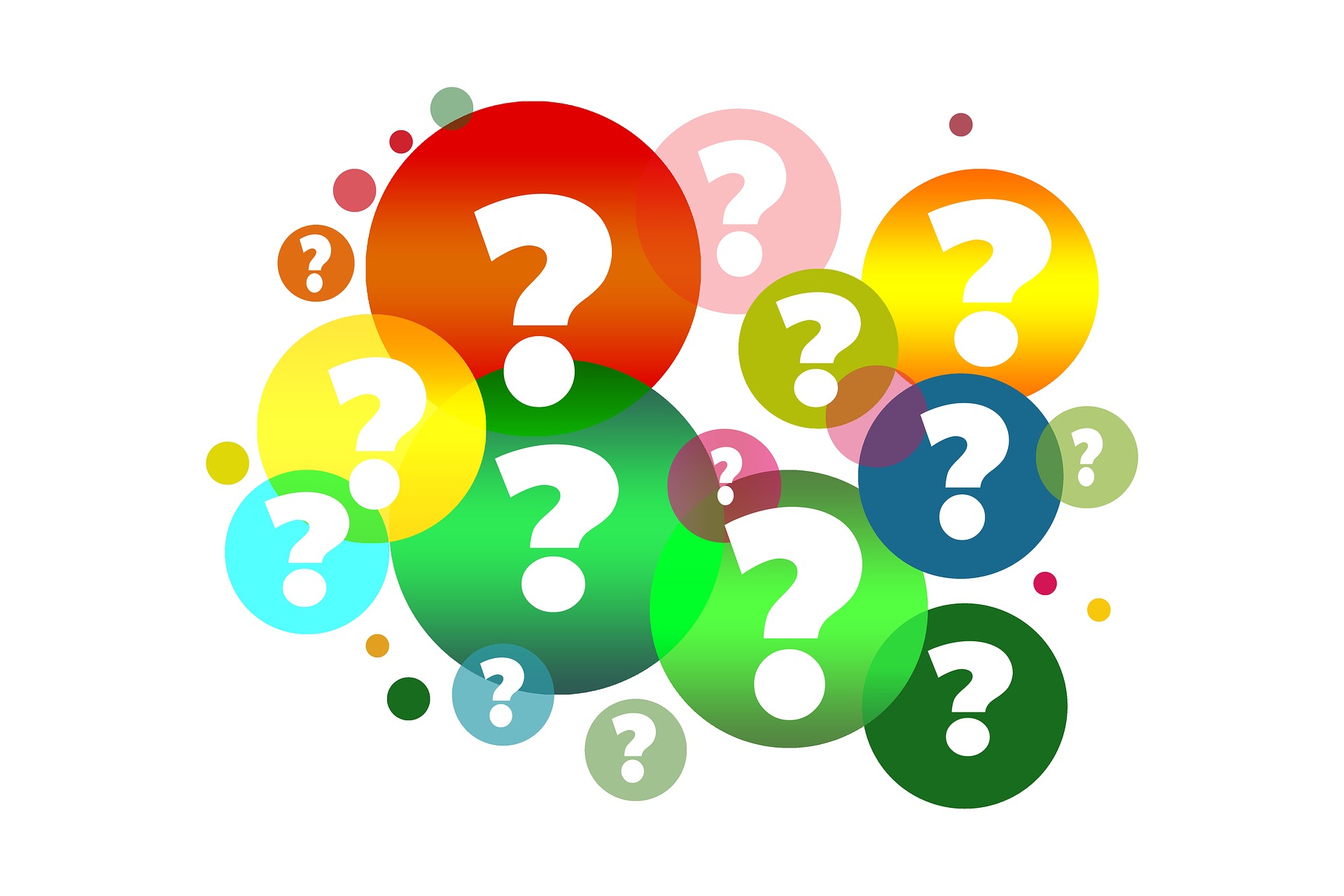 [Speaker Notes: GUIDELINES FOR ERASMUS+ NAs
Bridging Page: helps to move on to the next activity.]
Type of Assessor?(includes one new one)
WHALE
Empathy; Gentle Giant

ELEPHANTTeam-Player; Member of the Herd

LIONHunter; Protector
DEERNervous; Wary
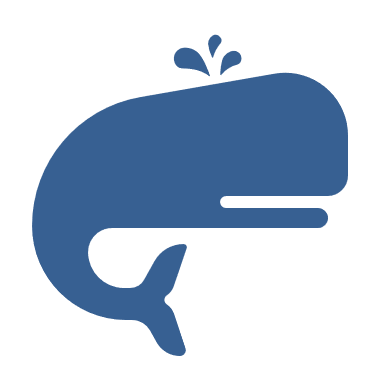 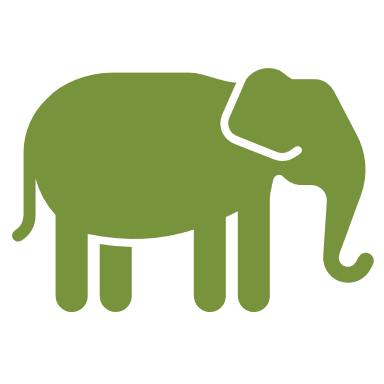 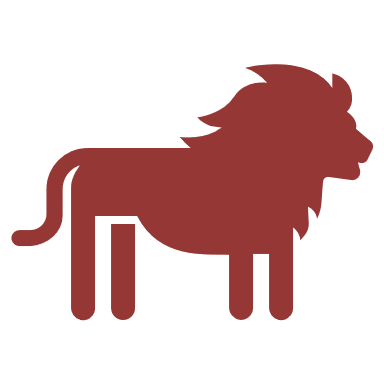 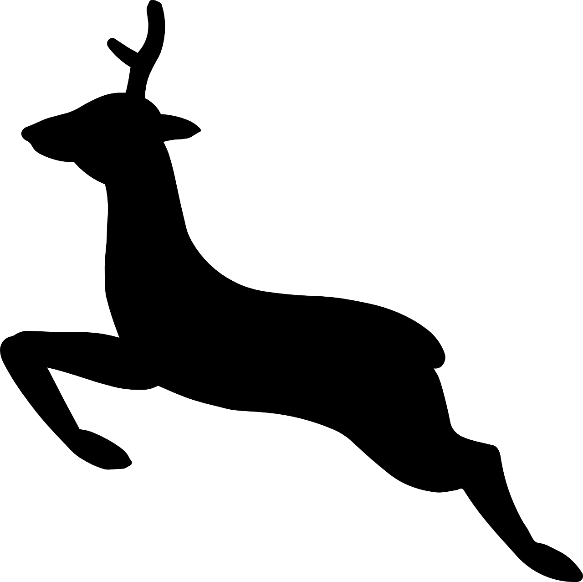 [Speaker Notes: GUIDELINES FOR ERASMUS+ NAs
This can also feature as a part of the Icebreaker Session, inviting assessors to choose the animal that best reflects their personality as a final report assessor, being either: a WHALE that is empathic and able to share and understand the feelings of others; an ELEPHANT which is conscious of its role in the herd and of being part of something that contributes to the common good; a LION that is fierce and protective (i.e. looking for faults in reports in order to protect European funds); or a DEER, which is slightly nervous about the whole exercise. Of course, this activity is just for fun, but it does allow assessors to recognise their own traits and tendencies when assessing whilst underlining that most assessors probably have a little but of each animal.]
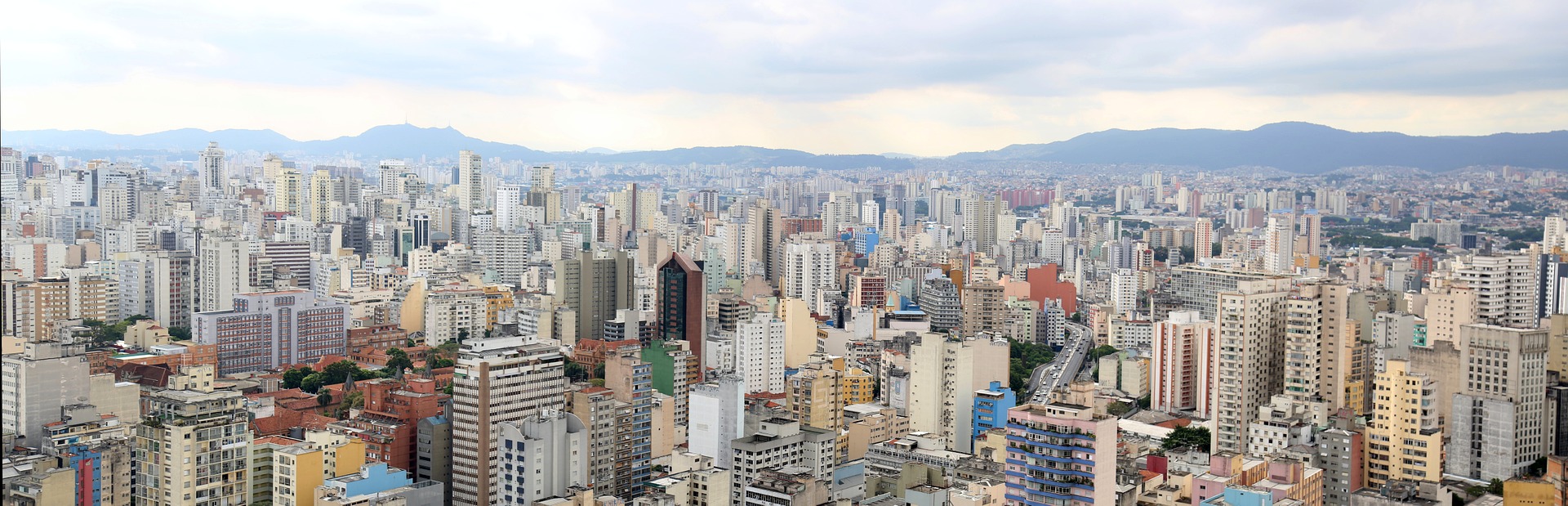 Panoramic View
[Speaker Notes: GUIDELINES FOR ERASMUS+ NAs
Title Page: it can be useful to have a space to breathe between the different sub-sections of the training.]
“to support, through lifelong learning, the educational, professional and personal development of people in education, training, youth and sport, in Europe and beyond, thereby contributing to sustainable growth, quality jobs and social cohesion, to driving innovation, and to strengthening European identity and active citizenship”Contributes to the Achievement ofHigher-level Policy Objectives and Priorities
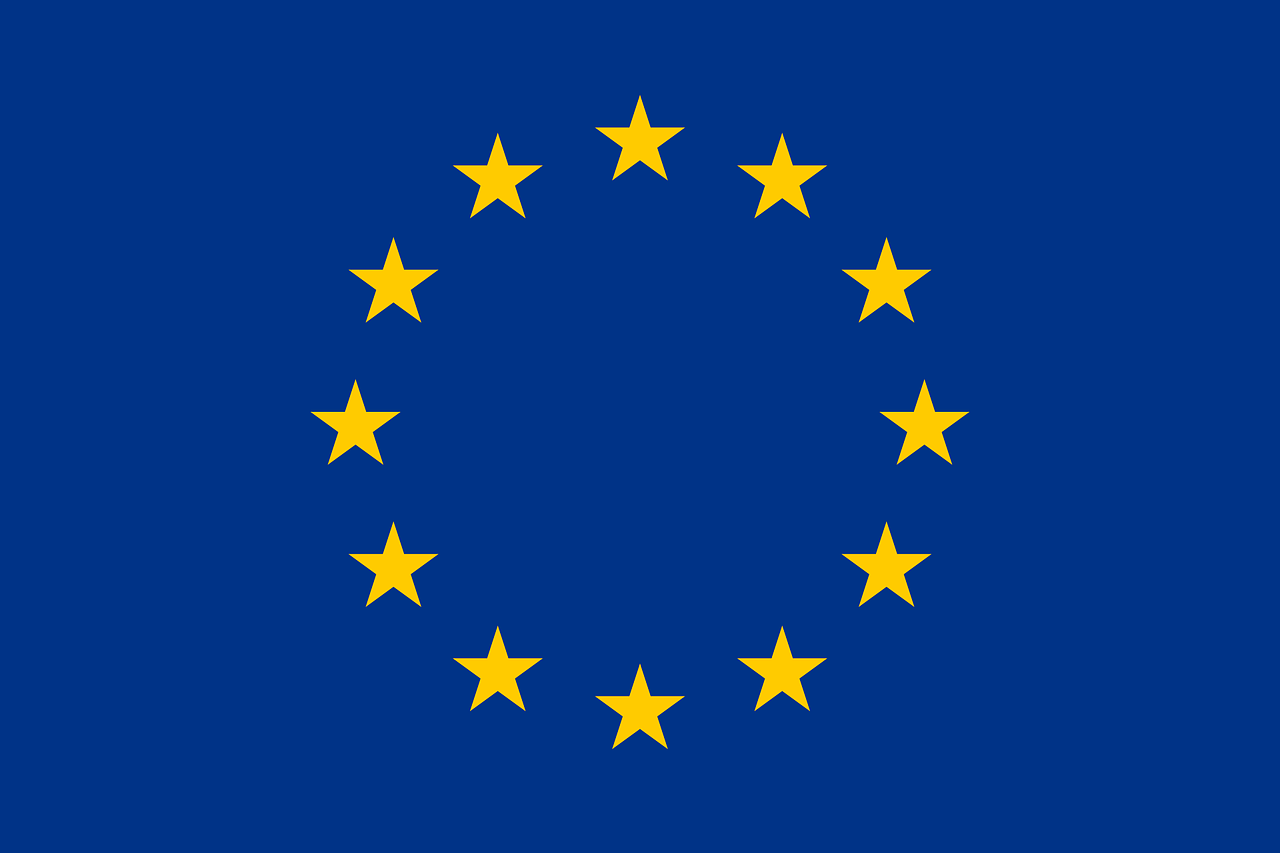 v2.0
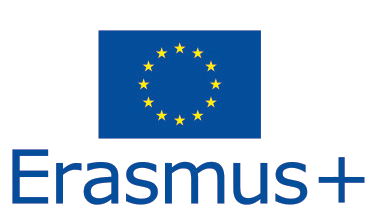 General Objective
[Speaker Notes: GUIDELINES FOR ERASMUS+ NAs
It can be useful to remind participants of the general objective of the Erasmus+ programme, supporting the educational, professional and personal development of people, as noted in this slide.]
Access and InclusionGreen Transition
Digital TransformationDemocratic Participationplus Resilience and Recoveryplus Responsiveness
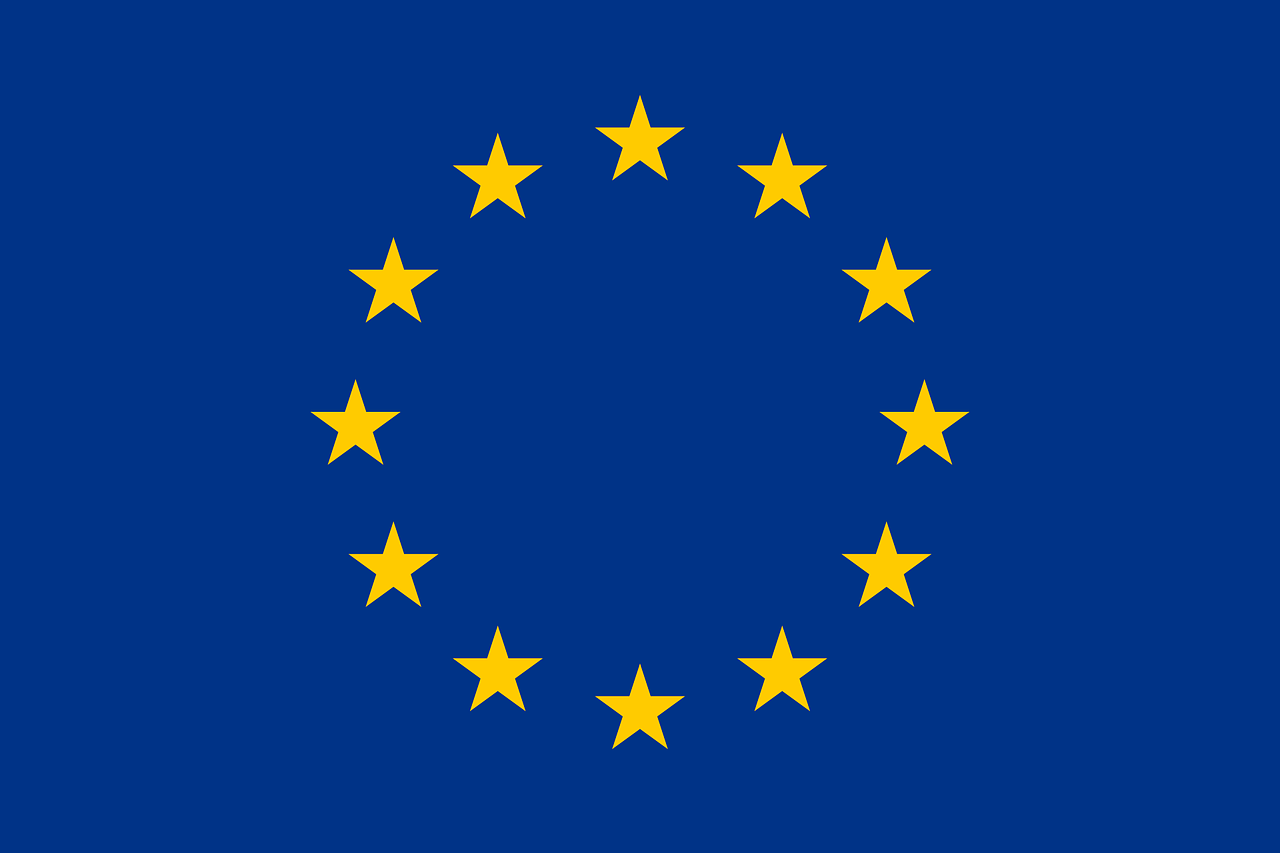 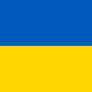 v2.0
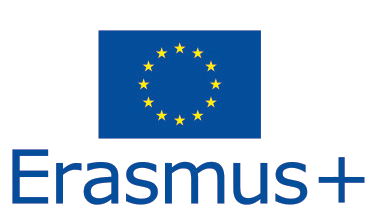 Horizontal Objectives
[Speaker Notes: GUIDELINES FOR ERASMUS+ NAs
It can be useful to remind participants of the four horizontal objectives of the Erasmus+ programme, as well as ambitions for building resilience and being responsive to changing societies as a consequence of the war in Ukraine.]
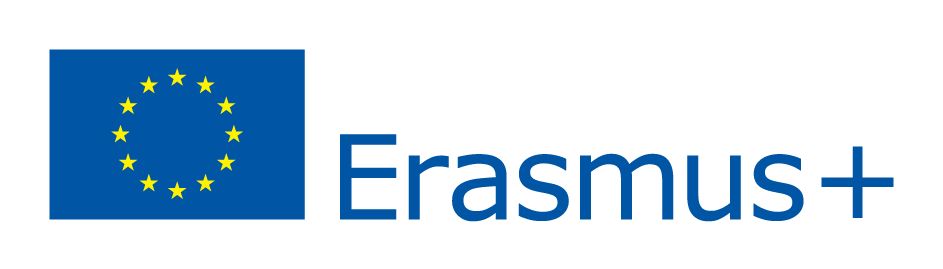 Key Action 1:Learning Mobility of Individuals
ANNUAL Calls for Proposals for each year of the Programme.PHASED, SINGLE and MULTIPLEdeadlines for different actions.

EXTRAORDINARY or COMPLEMENTARY Calls can also be released (e.g. response to Covid-19; European Universities).
Key Action 2:Cooperation among Organisations and Institutions
THREE KEY ACTIONS
Key Action 3:Support to Policy Developmentand Cooperation
[Speaker Notes: GUIDELINES FOR ERASMUS+ NAs
It can be useful to remind participants of the three key actions within the Erasmus+ programme, as well as the frequency of Erasmus+ Calls for Proposals.]
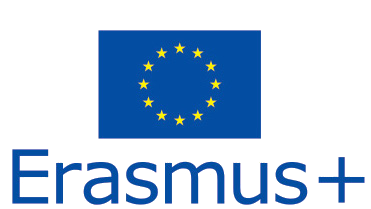 Previously:Programme and Partner CountriesNow:EU Member States and Third Countries Associated (or not) to the Programme
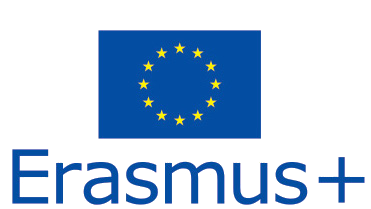 …Associated or Not
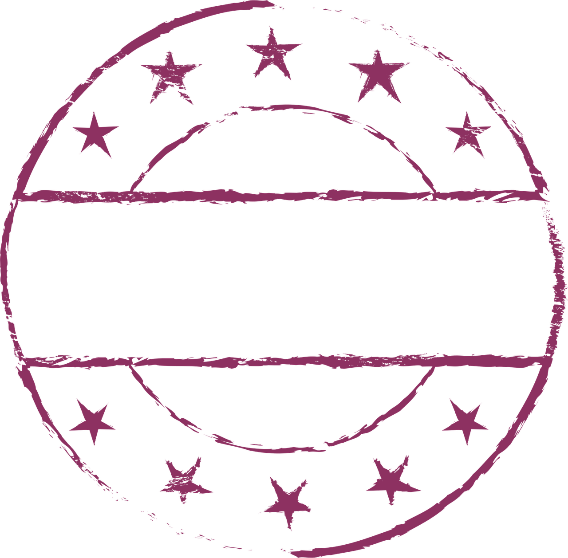 Established2022
[Speaker Notes: GUIDELINES FOR ERASMUS+ NAs
It can be useful to remind participants of the new naming culture for EU Member States and Third Countries Associated (or not) to the Erasmus+ Programme, ensuring that all are familiar with this terminology.]
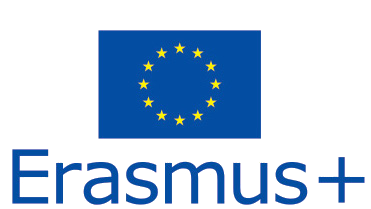 European Commission promotes the Erasmus+ programme and agrees budgets, priorities and targets for participation.EACEA direct management approach, promoting specific funding actions as well as selecting, supporting and managing projects.National Agencies indirect management approach, promoting specific funding actions as well as selecting, supporting and managing projects.
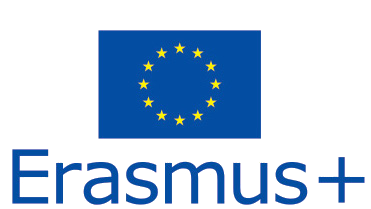 …Key Agencies and Institutions
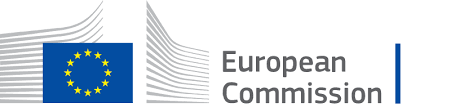 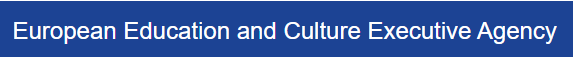 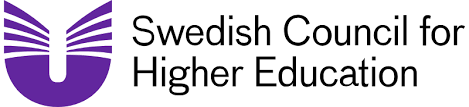 [Speaker Notes: GUIDELINES FOR ERASMUS+ NAs
It can be useful to remind participants of the key institutions involved in goal-setting and direct and indirect management of the Erasmus+ programme.]
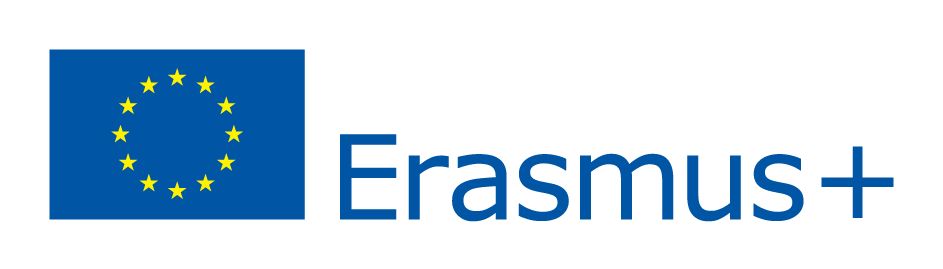 
INDIRECT MANAGEMENT
[Speaker Notes: GUIDELINES FOR ERASMUS+ NAs
It can be useful to confirm the focus of this training on KA210, showing that this is just one of many actions managed by Erasmus+ National Agencies through the indirect management model.]
Partnerships for Cooperation: Small-Scale Partnerships
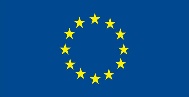 [Speaker Notes: GUIDELINES FOR ERASMUS+ NAs
It can be useful to remind participants of the objectives, priorities, duration and funding for KA210, as well as options for participation and scores and thresholds applied during project selection, as shown in the table above. It is important to ensure that the data in this table is consistent with projects and contracts that will be reviewed by your assessors (e.g. KA2 projects financed in 2020 or 2021).]